Überarbeitung Bildungsplan Physik Einleitung und Überblick
Matthias Theis, Georg Kirchgeßner und Sven Lübeck
Überarbeitung Bildungsplan PhysikEinleitung und Überblick
Materialien und Vorgaben aus Berlin
Bundesweite Standards Physik (2020):
drei Inhaltsbereiche: 

elektromagnetische Felder, 
Schwingungen und Wellen, 
Quantenphysik

Unterscheidung BF und LF
   
rein stichwortartige Auflistung der Inhalte, keine Operatoren, Umsetzungstiefe ist unklar

Beispiel:
Interferometer
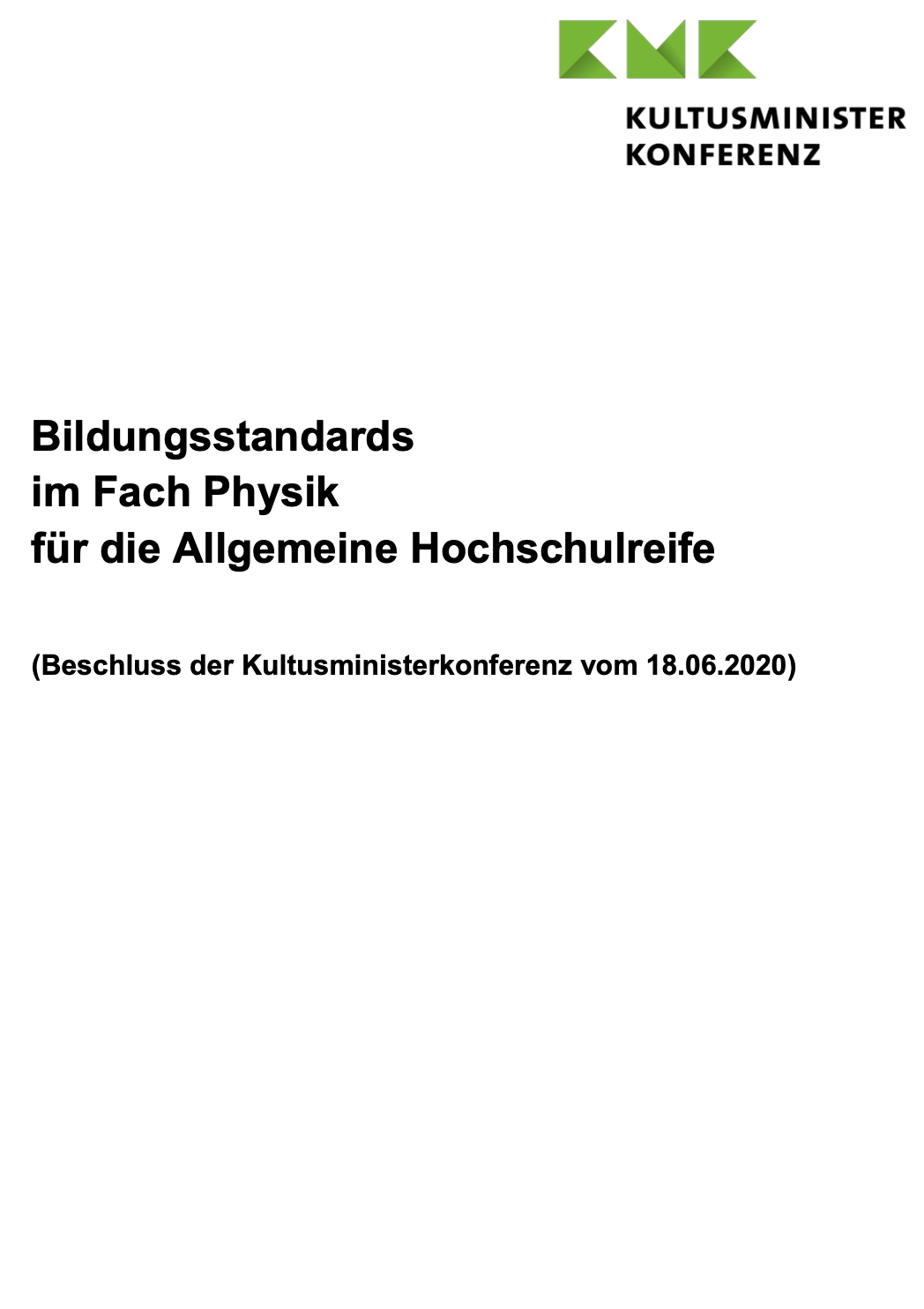 Bildquelle: KMK, siehe Anhang Quellen
Materialien und Vorgaben aus Berlin
Eckpunktepapier zur Konkretisierung (2020):
	
Konkretisierung der Inhalte, aber keine Operatoren, Umsetzungstiefe in Teilen immer noch unklar



Beispiel:
Aufbau und Funktionsweise eines Interferometers
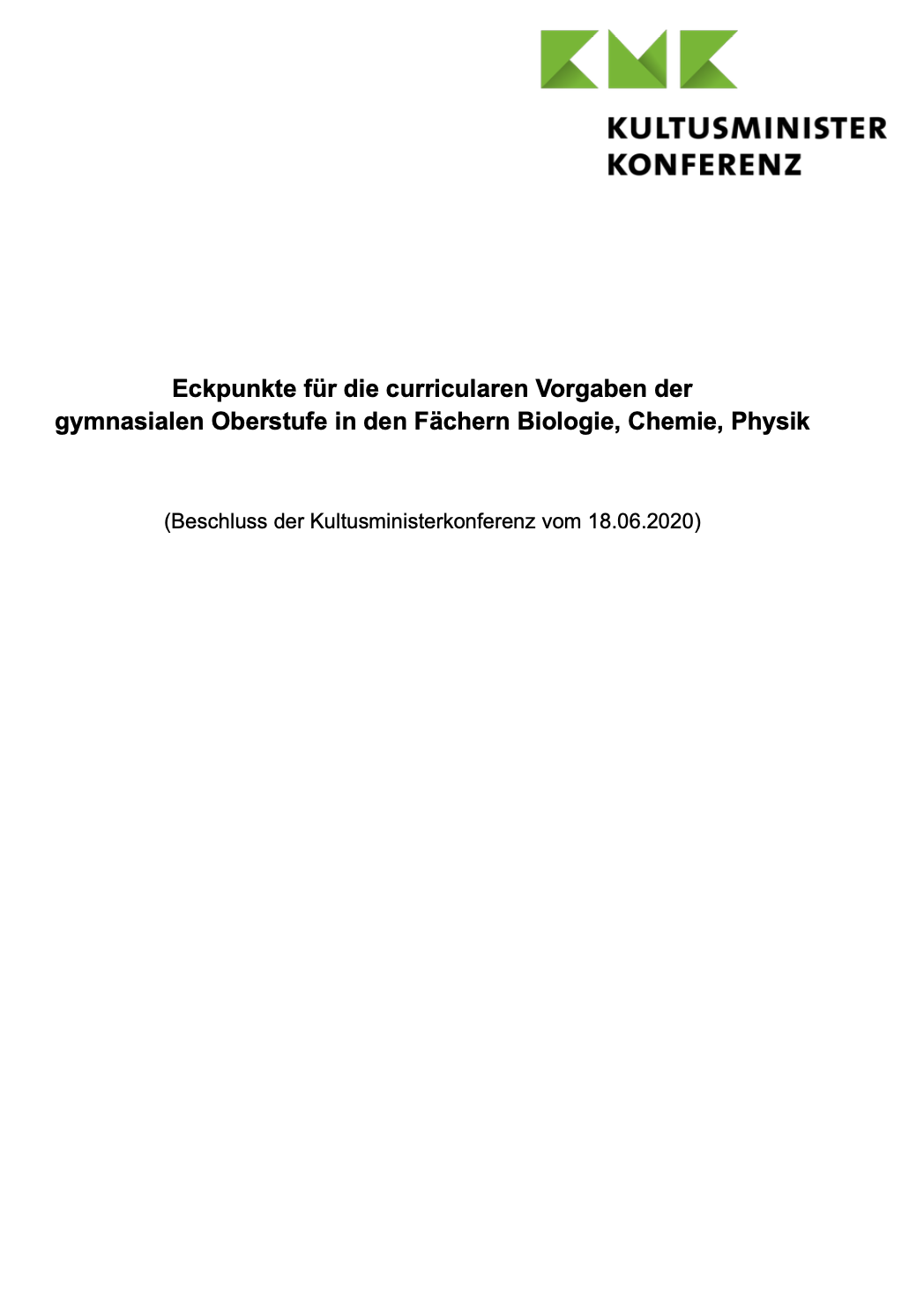 Bildquelle: KMK, siehe Anhang Quellen
Materialien und Vorgaben aus Berlin
Inhaltliche Vereinbarungen zur Gestaltung der Aufgaben (2022):

detaillierte Liste der geforderten Kompetenzen, richtet sich aber nur an Aufgabenersteller


Beispiel:
… Kenntnisse zu Phasensprüngen werden nicht vorausgesetzt
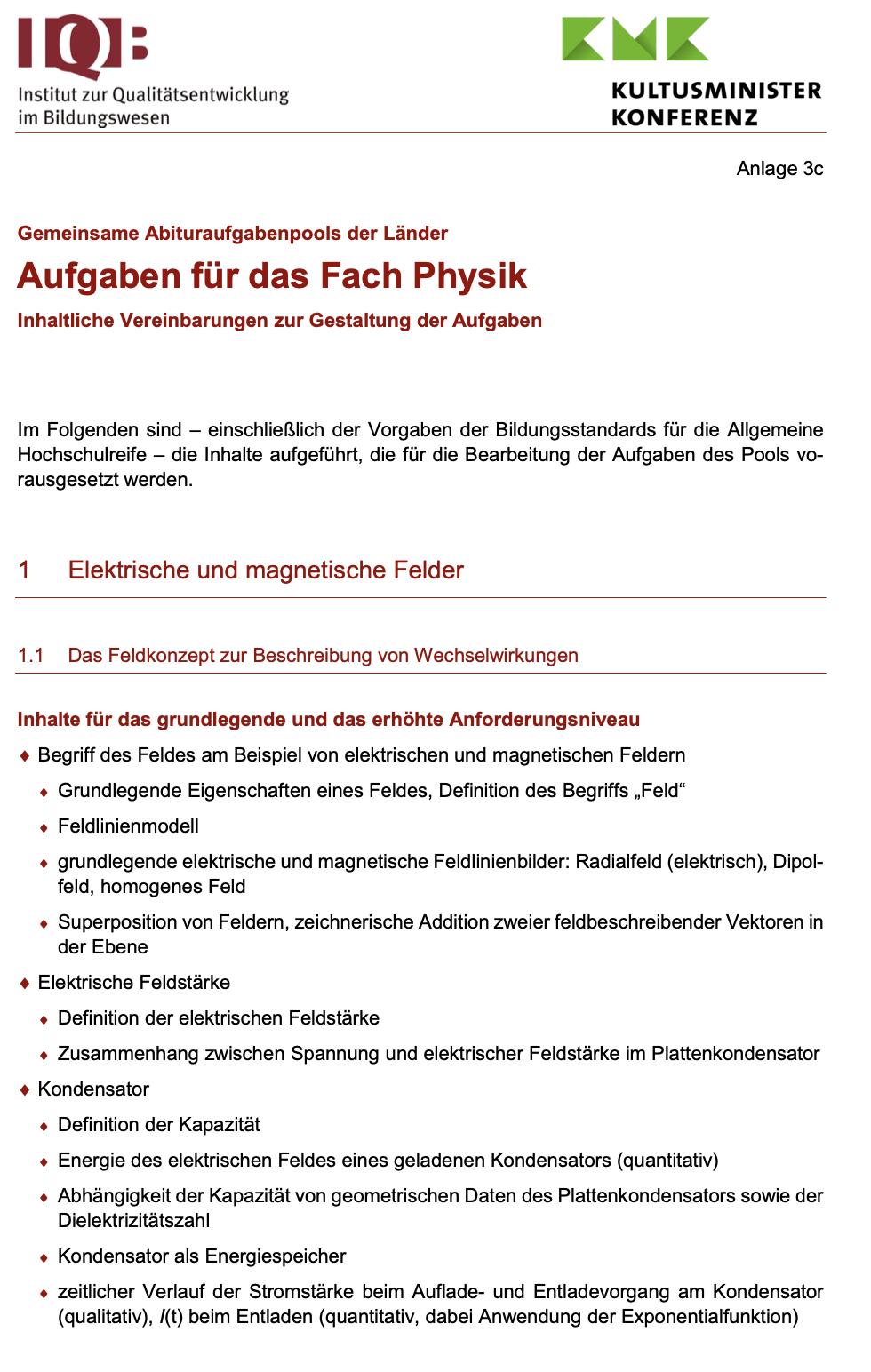 Bildquelle: KMK, IQB, siehe Anhang Quellen
Materialien und Vorgaben aus Berlin
Bundesweite Formelsammlung (bisher Entwurf, Veröffentlichung vermutlich im Sommer 2023):

umfangreiche gemeinsame Formelsammlung der Naturwissenschaften
	
Beispiel:
bisher keine Formeln zum Interferometer
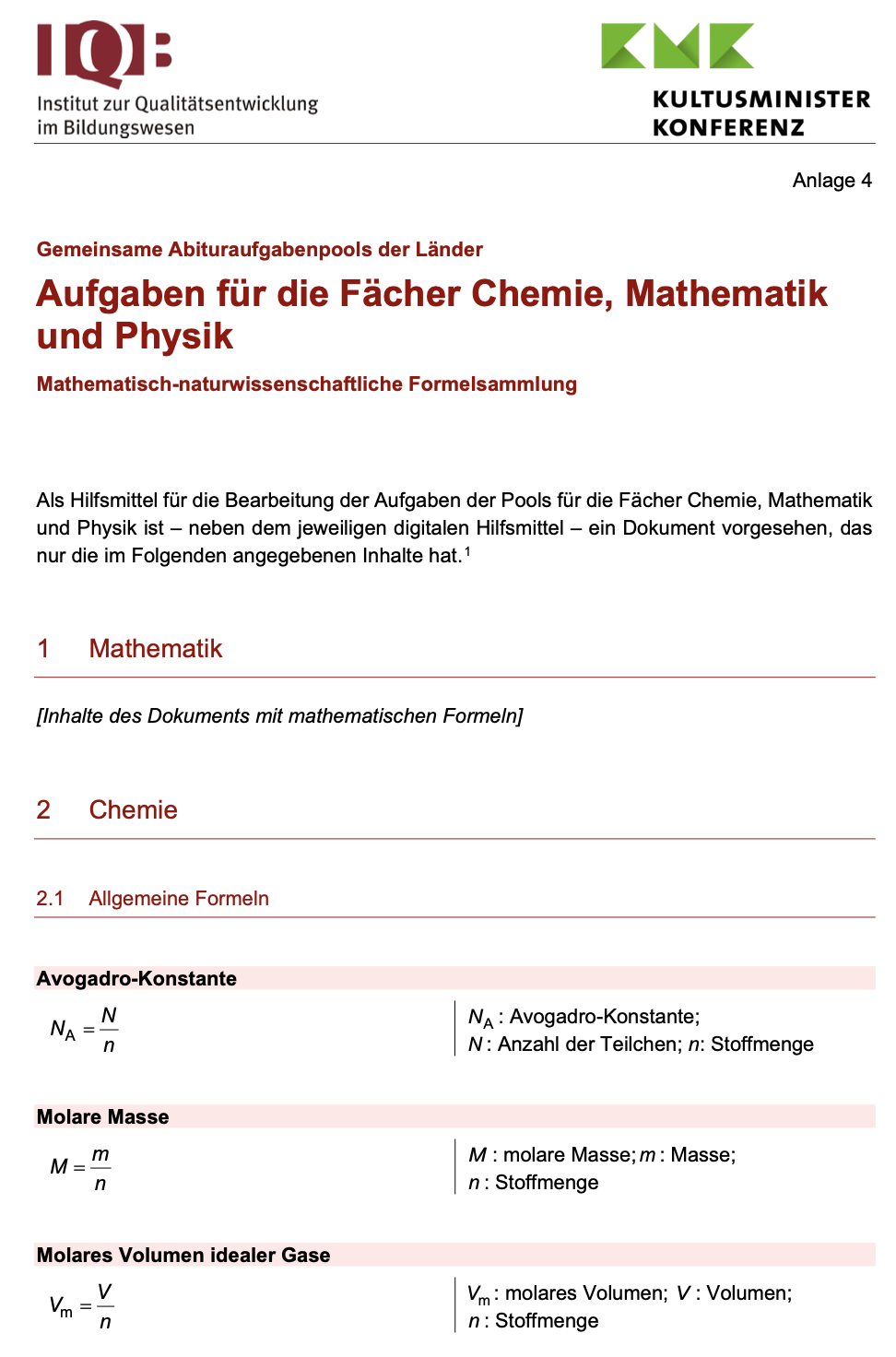 Bildquelle: KMK, IQB, siehe Anhang Quellen
Materialien und Vorgaben aus Berlin
Beispielaufgaben (seit 2020):

geben Einblick in neue Struktur, Umfang und Umsetzungstiefe der Abituraufgaben

Beispiel:
Aufgabe zum Michelson Interferometer mit variierendem Gangunterschied
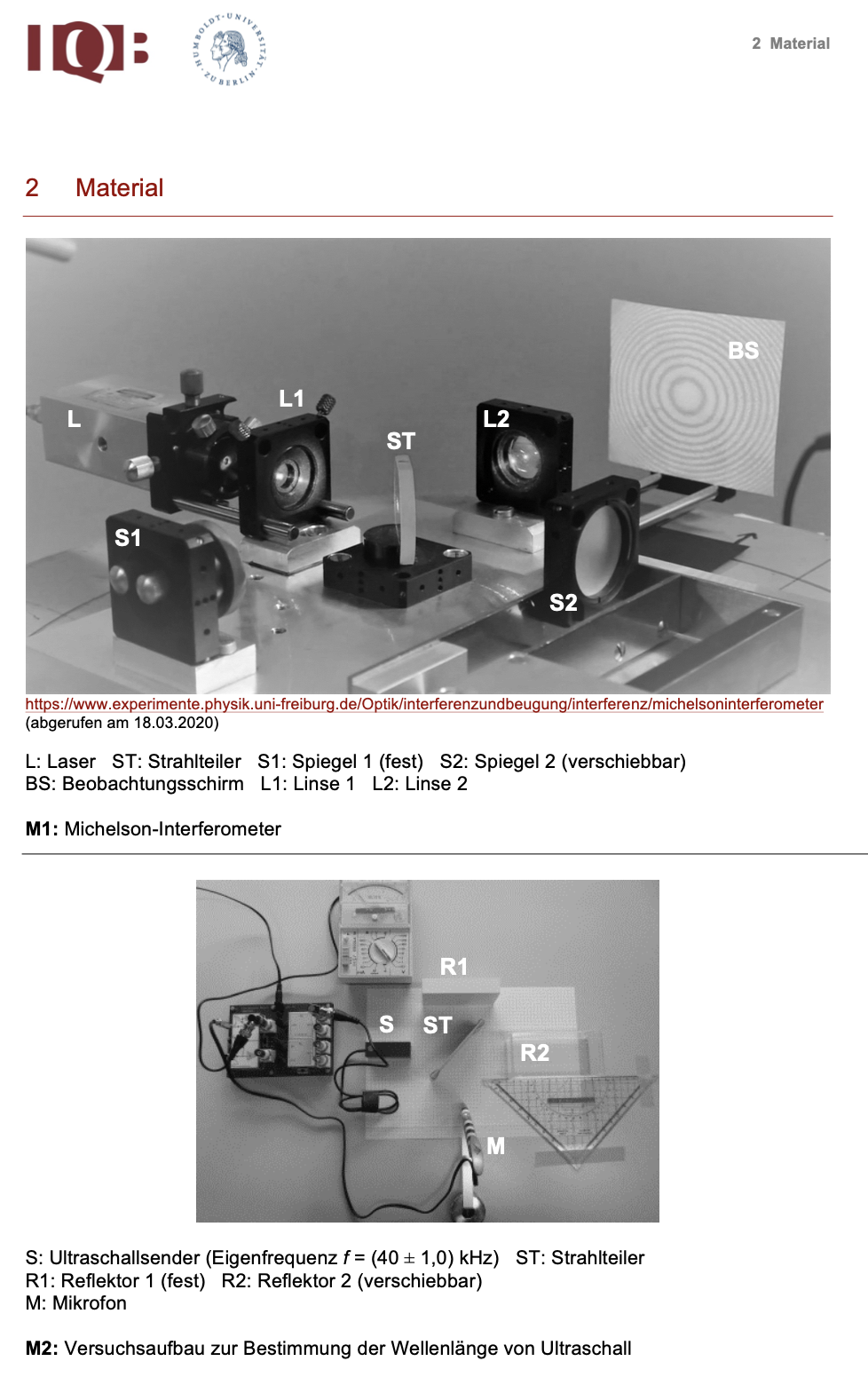 Bildquelle: IQB, siehe Anhang Quellen
Funktion der IQB-Beispielaufgaben
Die IQB-Beispielaufgaben stellen neue Aspekte der Abituraufgaben exemplarisch dar, z.B.

die Struktur der Aufgaben
den stärkeren Kontextbezug
die außerfachliche Bewertung
die fachpraktischen Anteile (nicht relevant für BW)

Aufgrund des Entstehungsprozesses können die Aufgaben nicht in allen Aspekten den formalen Anforderungen einer Abituraufgabe entsprechen.

In den Fortbildungsmaterialien wird an passenden Stellen immer wieder auf die geeigneten Beispielaufgaben hingewiesen.
[Speaker Notes: D.h. Lehrkräfte müssen nicht die Materialien aus Berlin zur Grundlage ihres Unterrichts heranziehen.]
Materialien und Vorgaben aus Berlin
Bundesweite Standards Physik
Eckpunktepapier zur Konkretisierung
Inhaltliche Vereinbarungen zur Gestaltung der Aufgabe
Beispielaufgaben

Aus diesen Vorgaben formulierte die Bildungsplankommission eine neue Kompetenz im überarbeiteten Bildungsplan Physik:
„Die Schülerinnen und Schüler können Interferenzphänomene
am Michelson-Interferometer beschreiben (Strahlteiler)“

Für Lehrkräfte ist allein der Bildungsplan Baden-Württemberg maßgebend.
[Speaker Notes: D.h. Lehrkräfte müssen nicht die Materialien aus Berlin zur Grundlage ihres Unterrichts heranziehen.]
Formales zur Abiturprüfung: bisheriges Physik-Abitur
60 Verrechnungspunkte (VP) 
240 min Bearbeitungszeit
Abiturkommission BW erstellt 3 Aufgaben
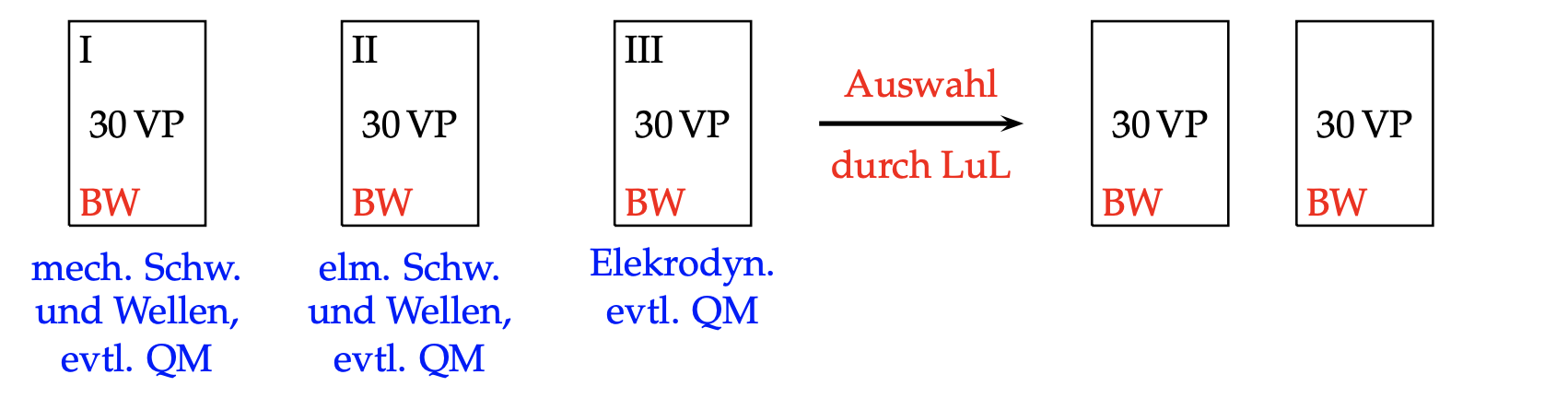 Bildquelle:
Sven Lübeck, CC BY 4.0
Formales zur Abiturprüfung: Physik-Abitur ab 2025
120 Berechnungseinheiten (BE), de facto 1 VP=2 BE  
30 min + 270 min Bearbeitungszeit
Abiturkommission BW erstellt 2 Aufgaben und wählt 2 Aufgaben aus bundesweiten Aufgabenpool
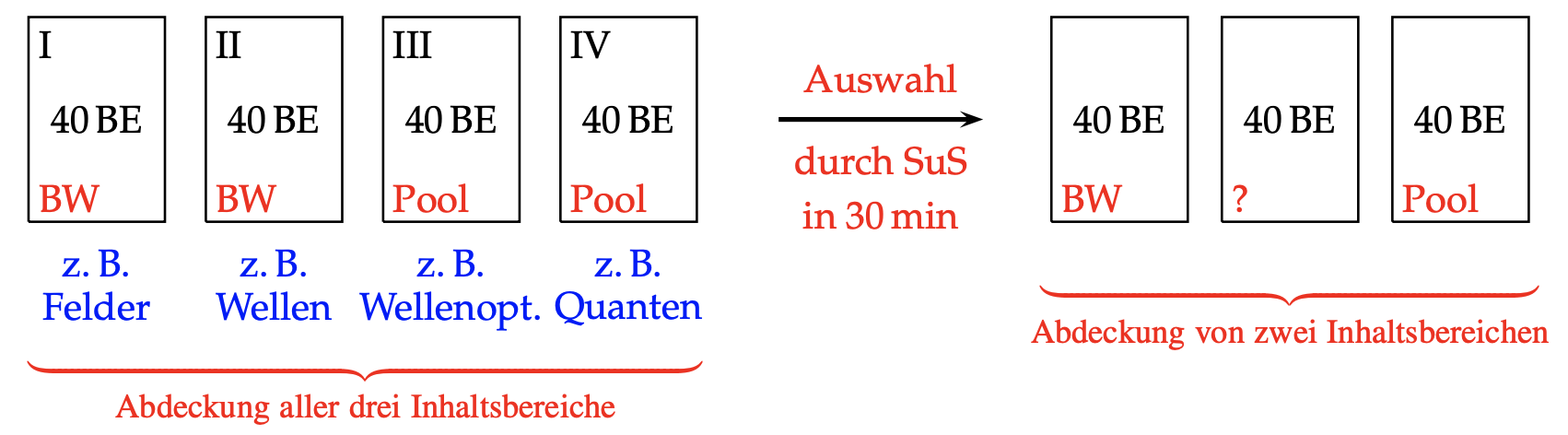 Bildquelle:
Sven Lübeck, CC BY 4.0
Struktur und Eigenschaften der Physik-Abituraufgaben
Beispiel einer bisherigen Abituraufgabe II (Schwingungen und Wellen)
 




  
Beispiel einer Abituraufgabe ab 2025: Interferenz von Molekülen
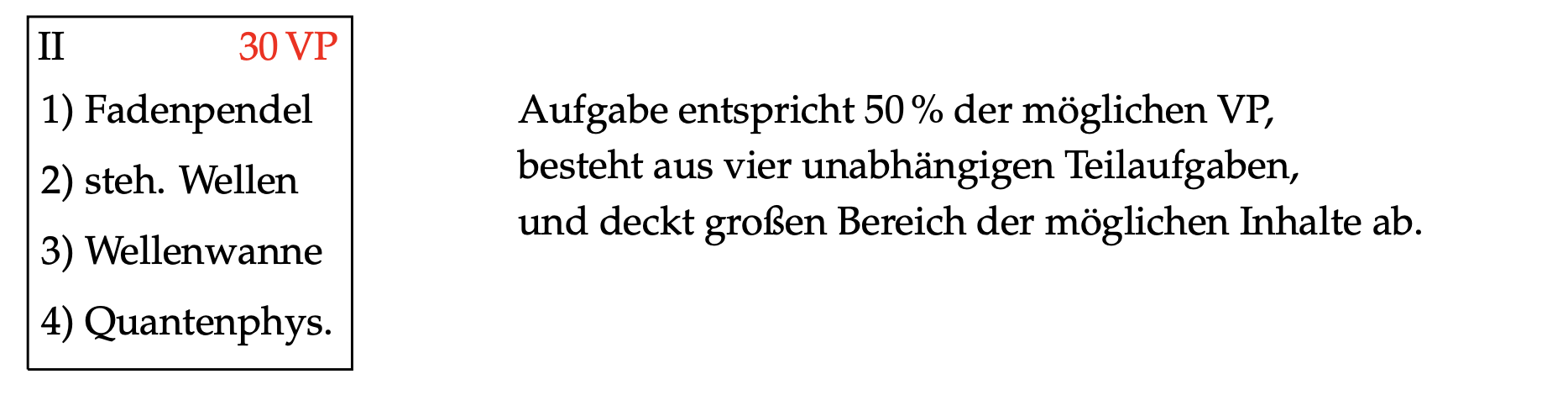 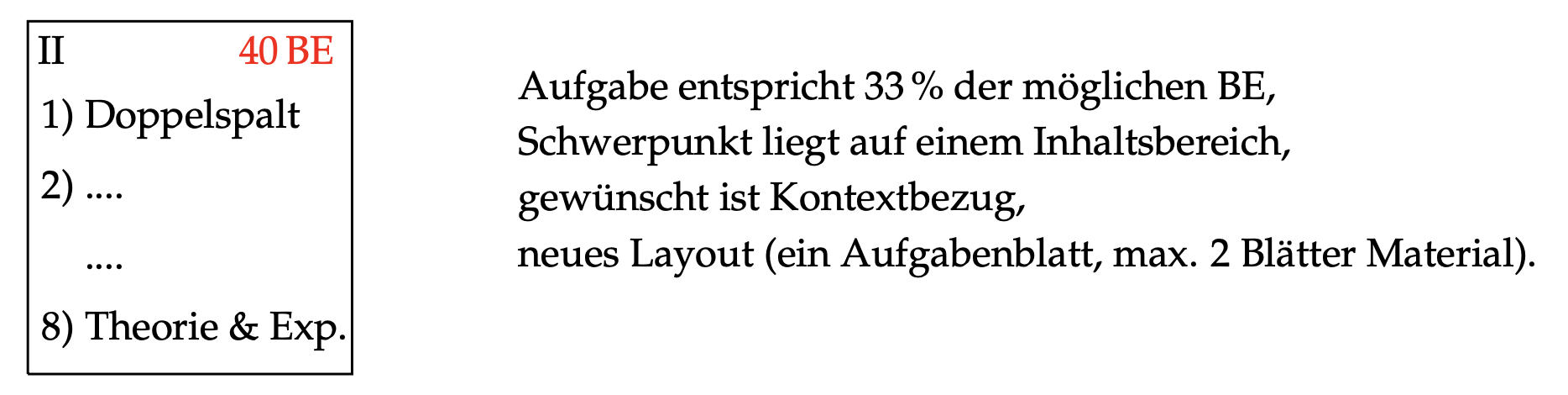 Bildquellen:
Sven Lübeck, CC BY 4.0
Weitere Materialien vom ZSL:
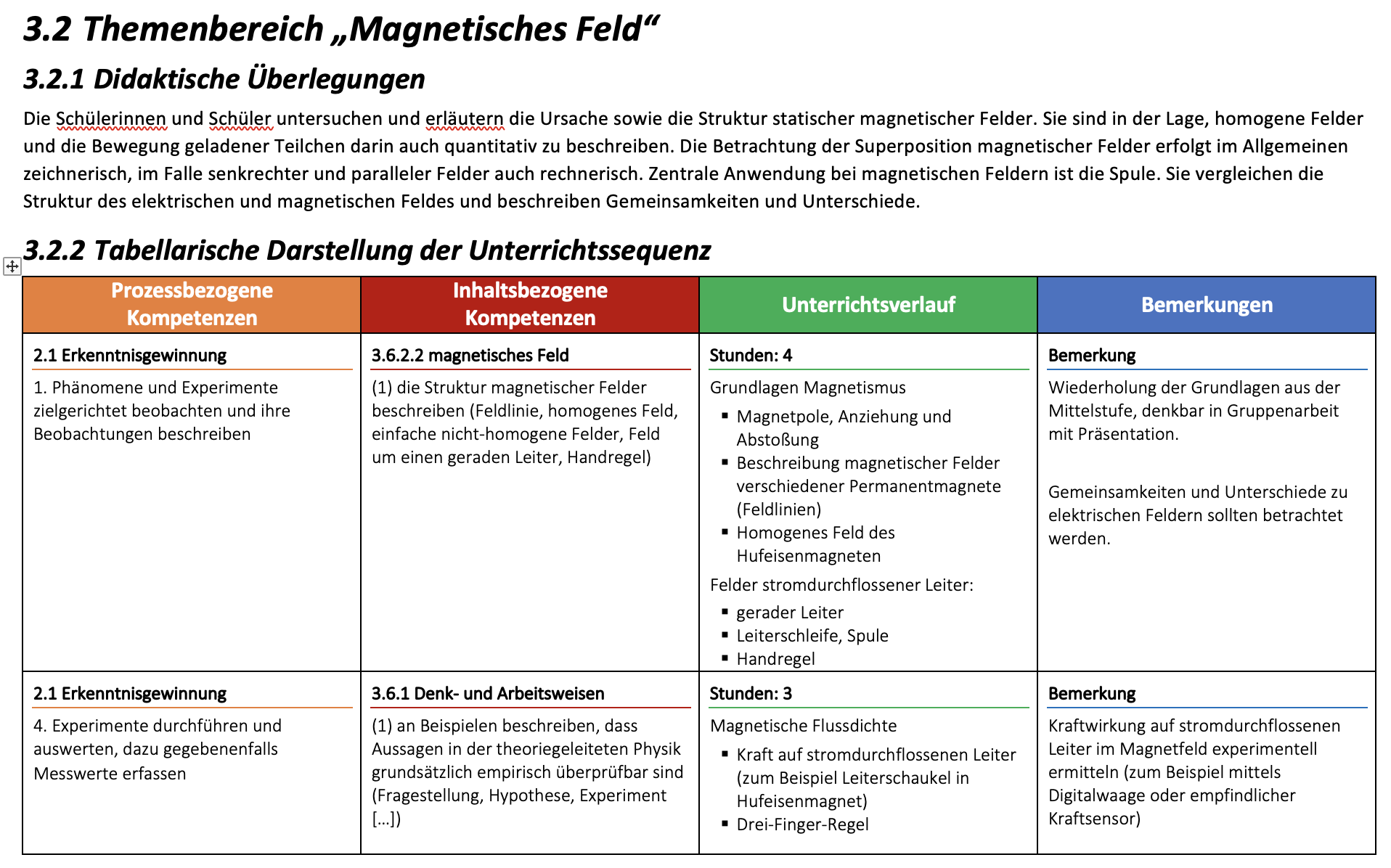 Bildquelle: ZSL
Jahresplanungen (LF) BP 2016 und BP 2016 V2
Verschiebung des Schwerpunktes aufgrund der KMK-Vorgaben:
Anpassung des Bildungsplans an die KMK-Standards
Inhaltsbereiche beim bundesweiten Abitur-Aufgabenpool
[Speaker Notes: Berechnung des Rahmens der Stundenzahlen: Ein Schuljahr entspricht 36 Schulwochen. Das schriftl. Abitur liegt ca. 12 Schulwochen vor den Sommerferien, sodass in J1 und J2 bis zum Abitur insgesamt 2x36 – 12 = 60 Schulwochen zur Verfügung stehen. Bei 5 Wochenstunden ergeben sich daraus 300 Unterrichtsstunden. Für das Kerncurriculum sind hiervor ¾ vorgesehen, d.h. 225 Stunden, sodass die Jahresplanungen selbst hier noch einen Puffer lassen.
Bei der Jahresplanung zum BP 2016 sind einige fakultative Inhalte (z.B. Mehrfachspalt) mit aufgeführt. Evtl. bieten sich daher auch bei einigen Schulcurricula Möglichkeiten, die Inhalte neu zu fokussieren.
Beim Vergleich ist zu berücksichtigen, dass bei der Jahresplanung zum BP 2016 der  Kompetenzbereich 3.6.3 Schwingungen am Beginn stand und dadurch etwas mehr Zeit beanspruchte.]
Bildungsplanüberarbeitung Physik: Quellen
Bildungsplan BW Physik März 2022

Bundesweite Standards Physik

Eckpunktepapier zur Konkretisierung

Inhaltliche Vereinbarungen zur Gestaltung der Aufgaben

Formelsammlung (vermutlich ab Sommer 2023)

Beispielaufgaben
Überblick über die Materialien zur Fortbildung